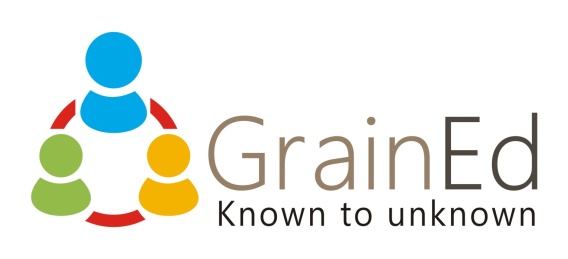 Science – Yesterday, Today & Tomorrow
By Satish Kumar
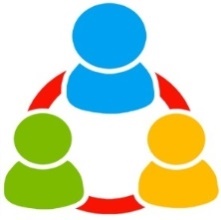 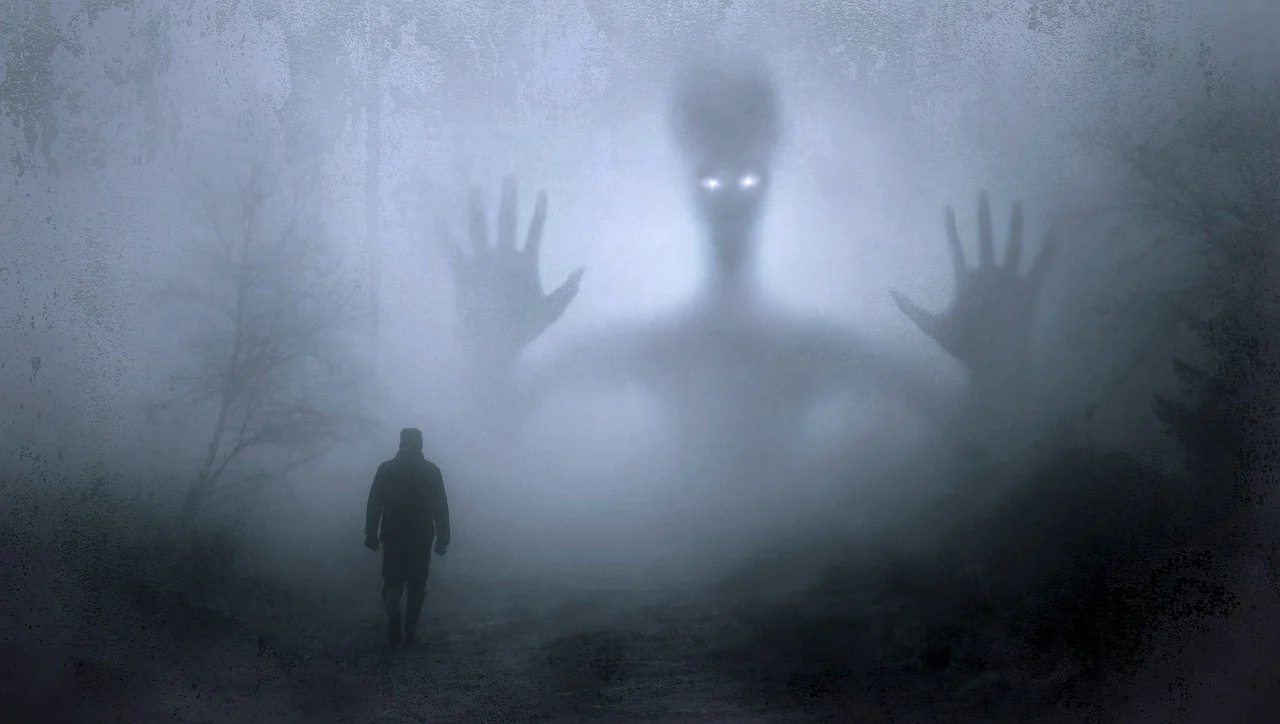 Have you seen ghosts?
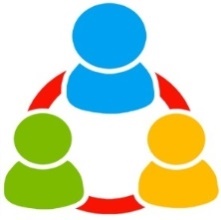 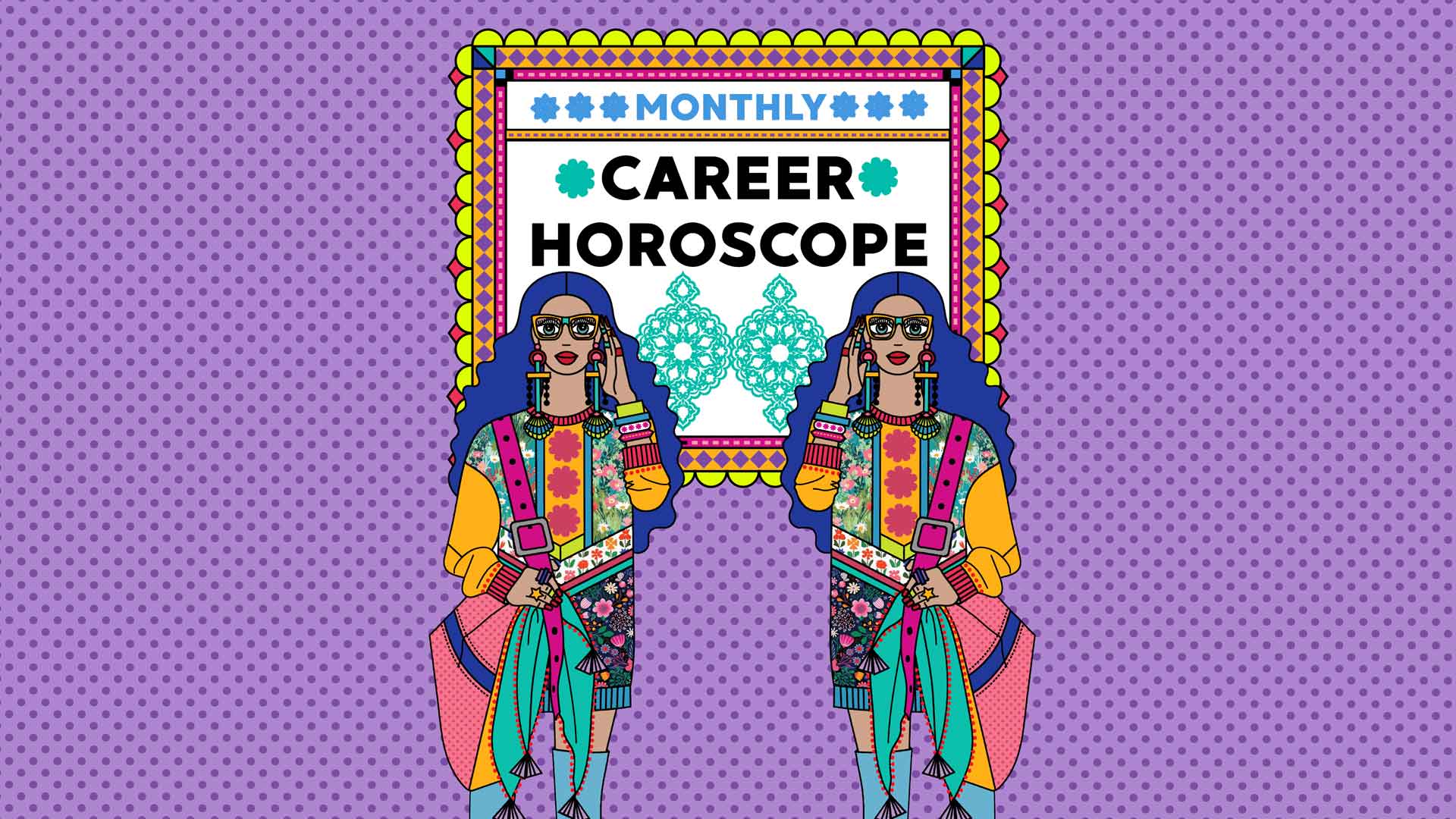 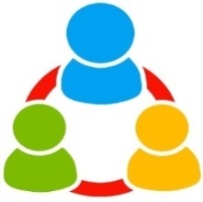 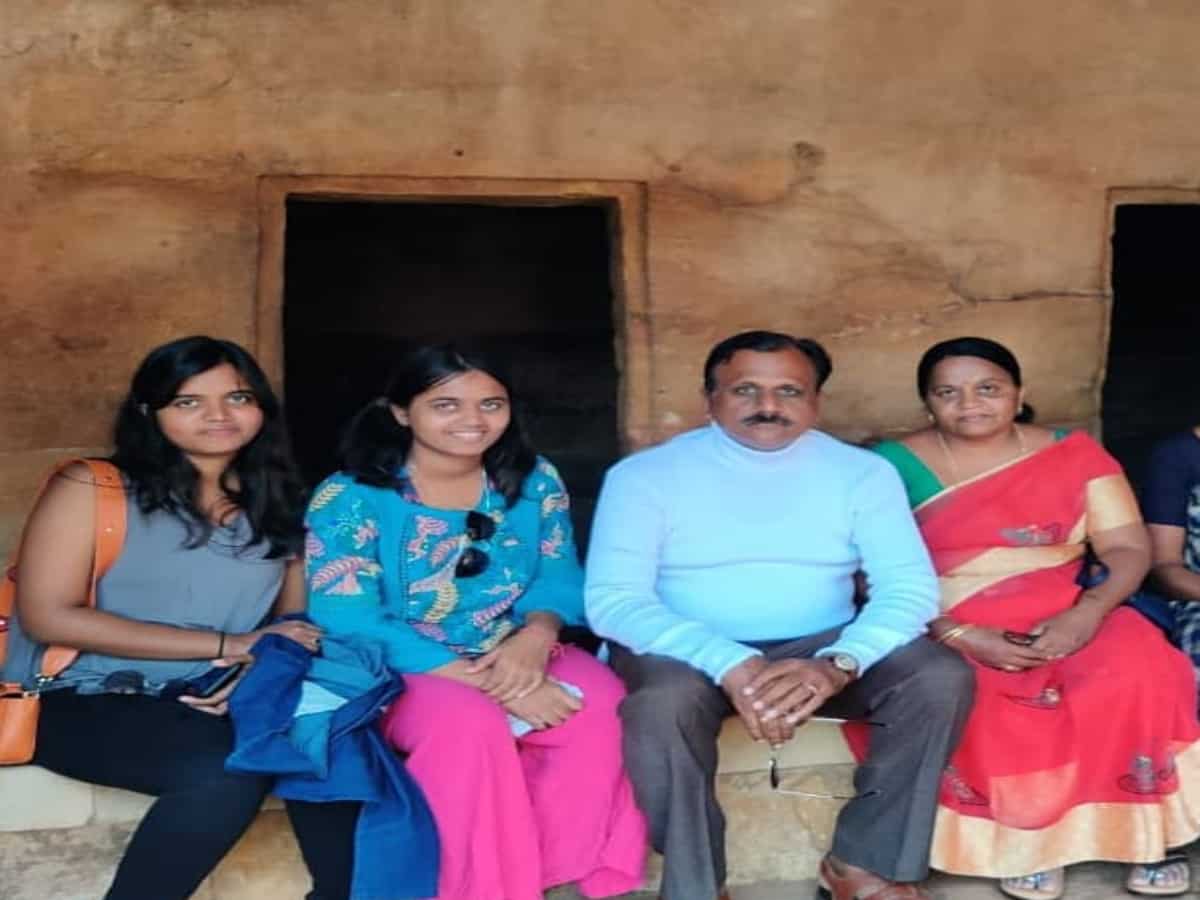 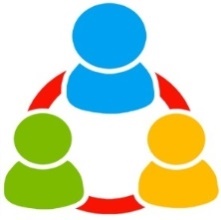 What is not Science?
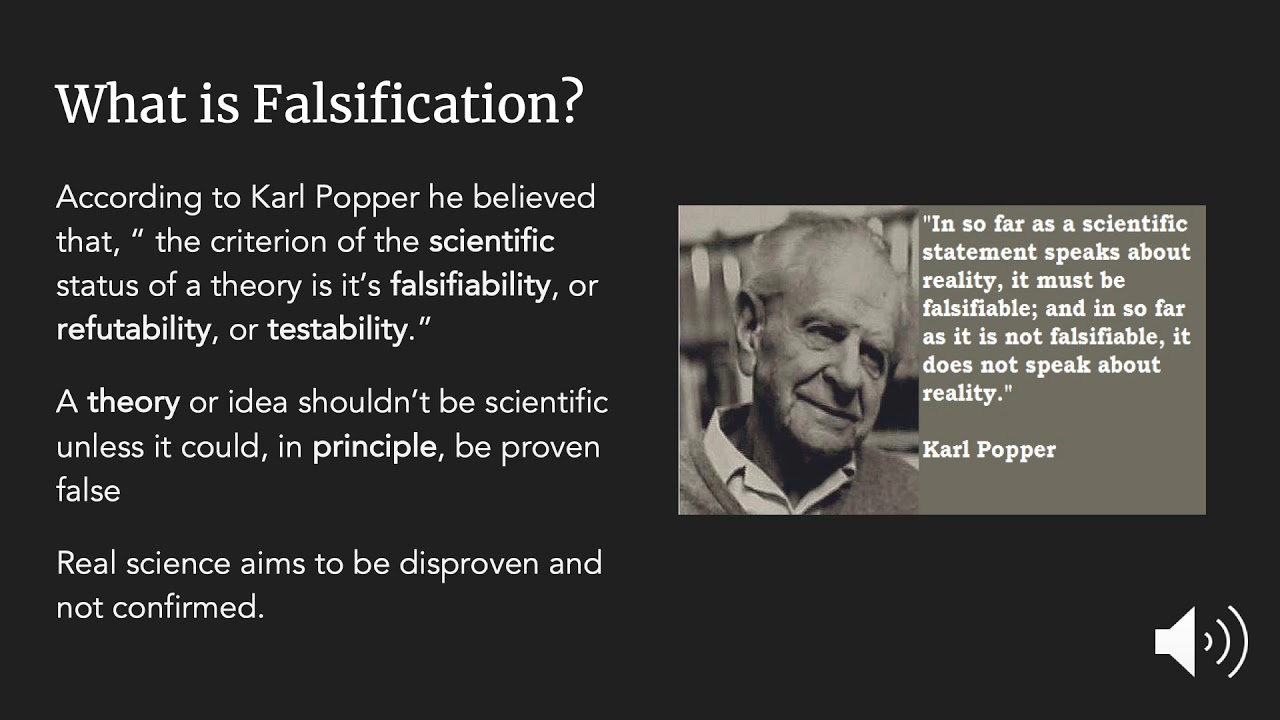 Scientific thought process
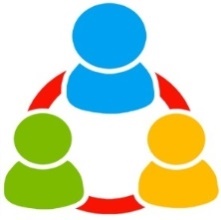 What happens?

How it happens?

Why it happens?

What will happen tomorrow?

What would have happened yesterday?